Programme de réadaptation à la douleur chronique de l’enfant
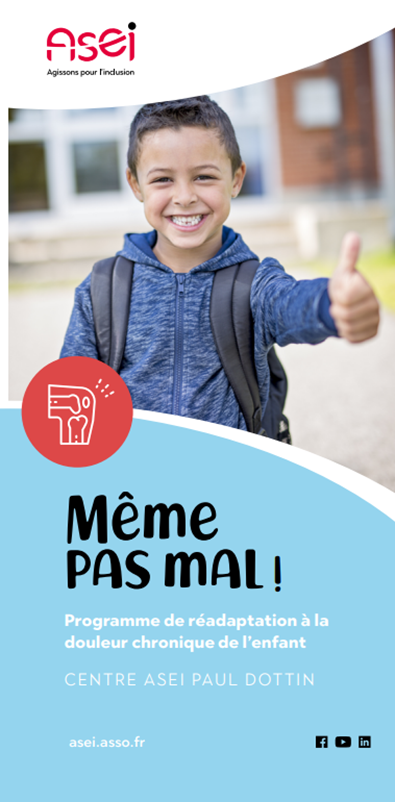 Dr Eric Maupas
Centre Paul Dottin ASEI
Journée du REHSO
14 juin 2024
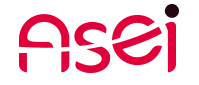 Effets de la douleur sur la motricité (Hodges et Tucker, Pain 2011)
Motricité orientée vers la protection 
    de la zone corporelle en souffrance





    Conséquences :
Modifications intervenant à plusieurs niveaux du SNC
Redistribution de l’activité musculaire en intra- et intermusculaire
Changement du comportement moteur pour  
modifier les contraintes 
assurer une certaine rigidité musculaire de protection
Comportement 
bénéfique à court terme
potentiellement néfaste à long terme
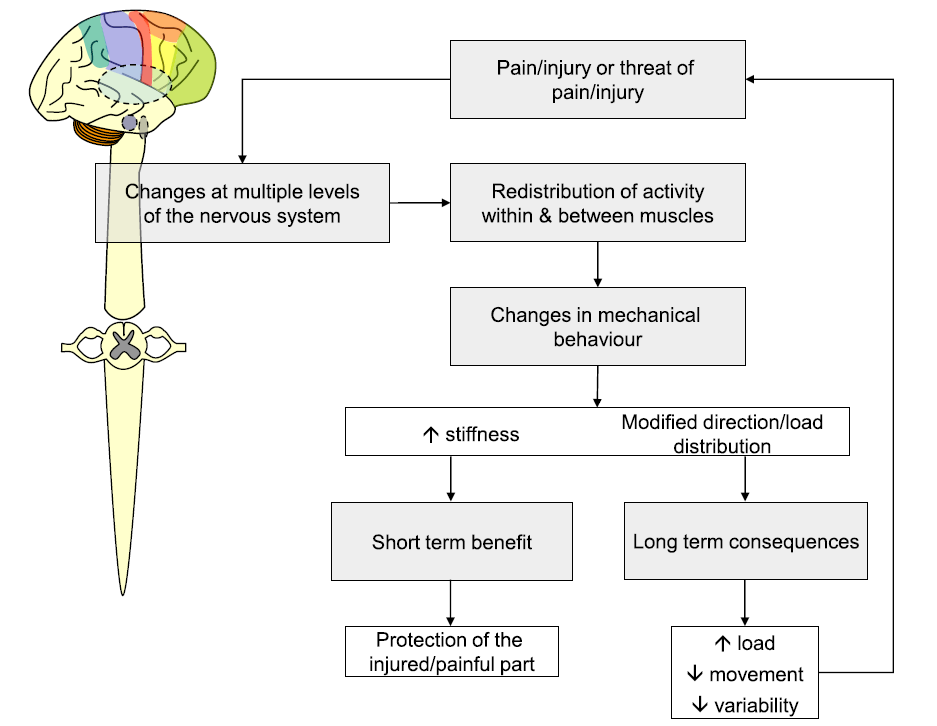 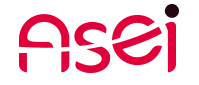 Effets de la motricité sur la douleur
Bienfaits de l’activité physique en général (Lee et al. Lancet 2012)
Réduction du taux de toutes les causes de mortalité, maladie coronarienne, HTA, AVC, syndrome métabolique, diabète type 2, cancer du sein, du côlon, dépression, chute
Augmentation de la capacité cardiorespiratoire et musculaire, amélioration de la masse corporelle et de sa composition, meilleure santé des os, meilleure capacité fonctionnelle, amélioration de la fonction cognitive
Bienfaits bien documentés de l’activité physique sur la douleur chronique :
Relâchement d’opiacés endogènes (bêta-endorphines) notamment après une activité physique d’intensité élevée (course à pied) Scheef F et al. Pain 2012
Autres mécanismes :
Soutien social et motivation
Amélioration de l’humeur
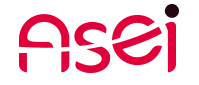 Modèles d’intervention : Modèle biomédical
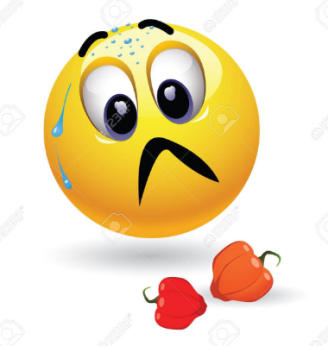 Répercussions psychologiques
Afférence nociceptive
Douleur
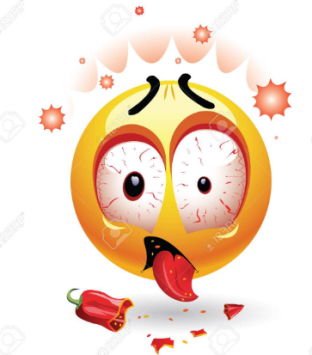 Modifications du comportement
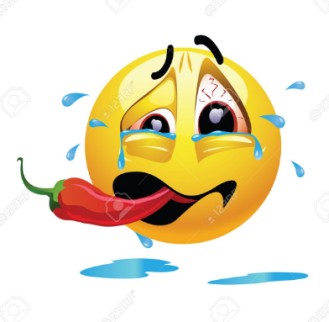 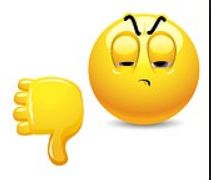 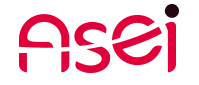 Modèle bio-psycho-social
Interaction des différents domaines
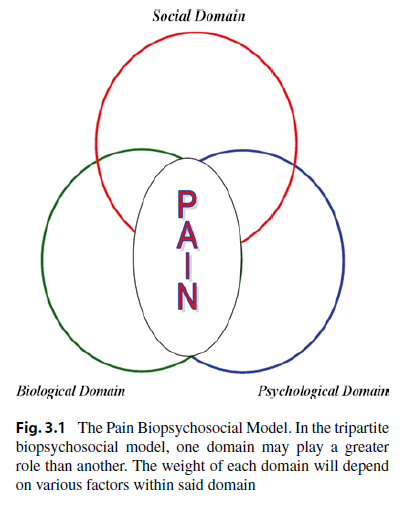 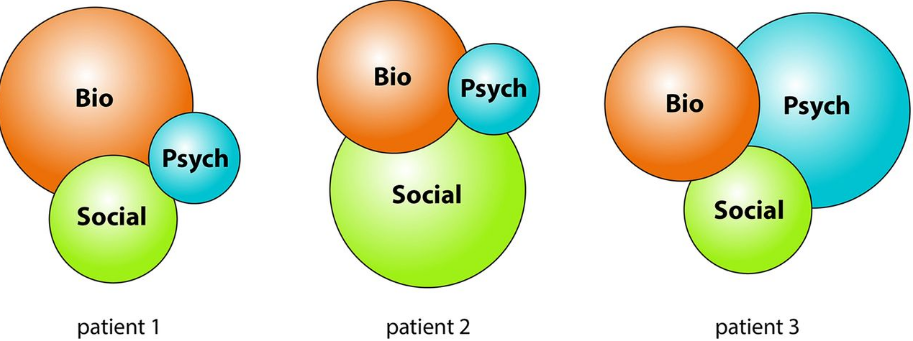 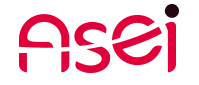 Modèle du handicap selon le PPH
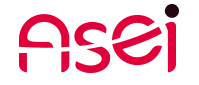 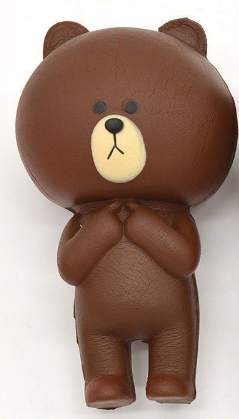 Syndrome de déconditionnement physique
Réduction de la capacité aérobie
Fatigabilité musculaire locale ou générale, diminution de l’endurance musculaire
Diminution de la force musculaire
Diminution de l’extensibilité musculaire
Conséquence de la douleur
Générateur de douleur
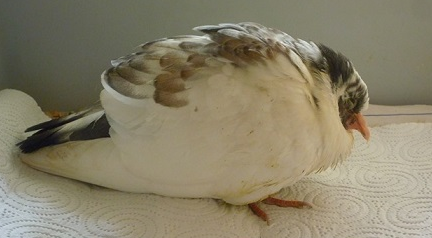 Mais également syndrome de 
déconditionnement psycho-social
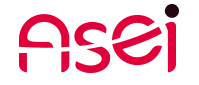 Chez l’enfant
Modèle du « Pediatric Pain Rehabilitation Program »
Leur but n’est plus le traitement de la pathologie médicale responsable de la douleur, mais le traitement des mécanismes d’incapacité engendrés par la persistance de la douleur. 
Prise en charge interdisciplinaire, intensive, collective cherchant à améliorer la réalisation des activités de la vie quotidienne et à améliorer la qualité de vie.
Soit en hospitalisation complète, avec des durées de 2 à 4 semaines, soit en hospitalisation de jour.
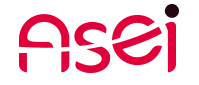 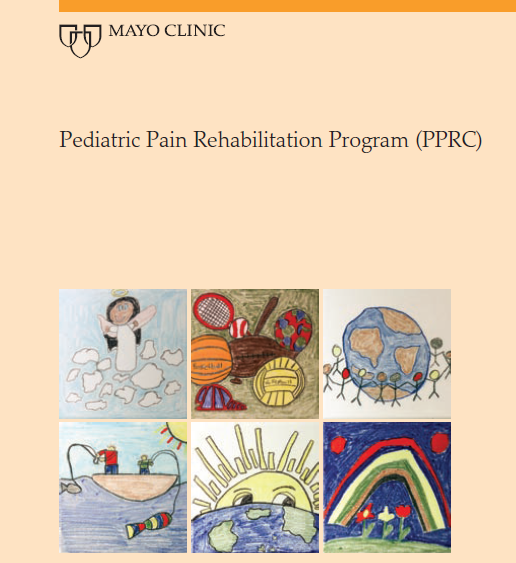 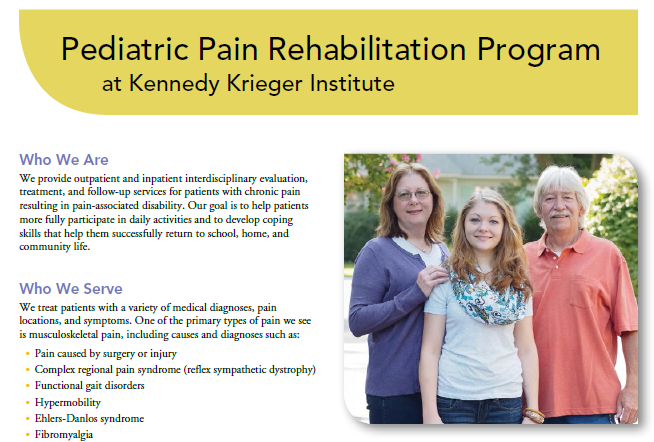 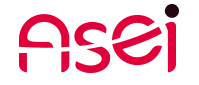 Un programme douleur pour qui ?
Enfants présentant une douleur chronique reliée à une incapacité d’origine locomotrice ou neurologique ayant un impact significatif sur le fonctionnement quotidien et sur la qualité de vie.
Ce programme concerne notamment les enfants douloureux présentant :
un syndrome d’Ehlers-Danlos, syndrome d’hypermobilité douloureuse
un SDRC (Syndrome Douloureux Régional Complexe)
Des douleurs post-traumatiques
Des neuropathies douloureuses, etc.
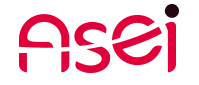 Critères d’admission
Présenter une douleur chronique en lien avec une incapacité motrice ou neurologique.
Ne plus être en période d’investigation médicale et présenter une douleur persistante malgré les traitements instaurés.
Avoir un état médical stabilisé.
Etre adressé par le médecin traitant ou spécialiste.
Participer à une consultation médicale préalable d’inclusion au centre et montrer une motivation suffisamment grande pour s’impliquer, apprendre et appliquer de nouvelles stratégies pour gérer sa douleur
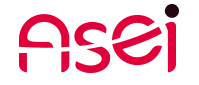 Séjour de 3 semaines en hospitalisation complète
Prise en charge interdisciplinaire
	           intensive
	           collective
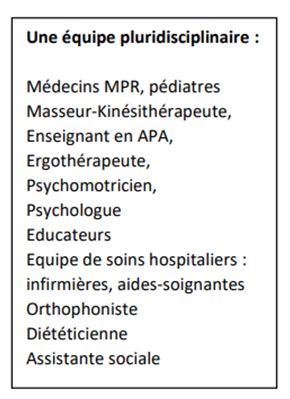 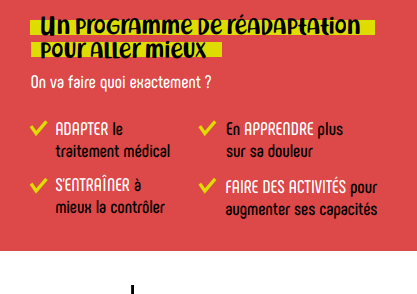 4 axes
Adapter le traitement médical
En apprendre plus sur la douleur : Expliquer la douleur (« Explain Pain »)
la douleur est normale, personnelle et bien réelle
le lien est faible entre douleur et atteinte tissulaire
la douleur dépend du contexte
des stratégies de traitement actif favorisent le rétablissement
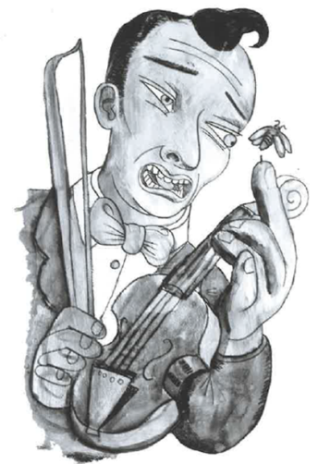 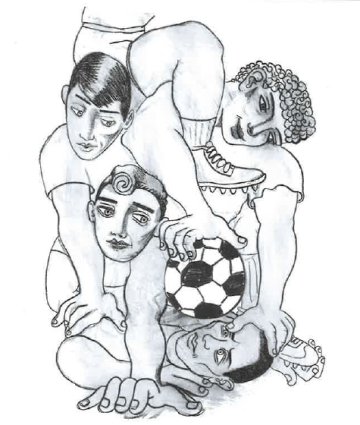 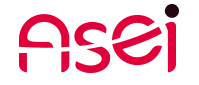 4 axes
3. S’entraîner à contrôler la douleur
	LE PROTECTOMETRE : DEM ET SEM
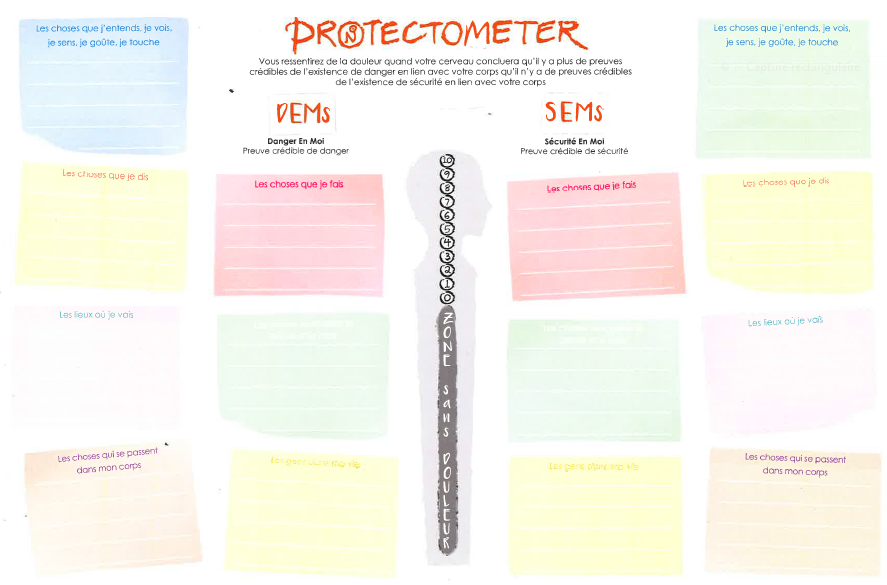 4 axes
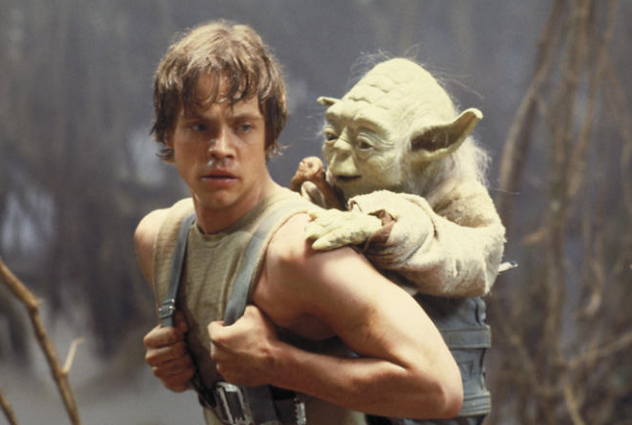 4. Faire des activités pour augmenter ses capacités
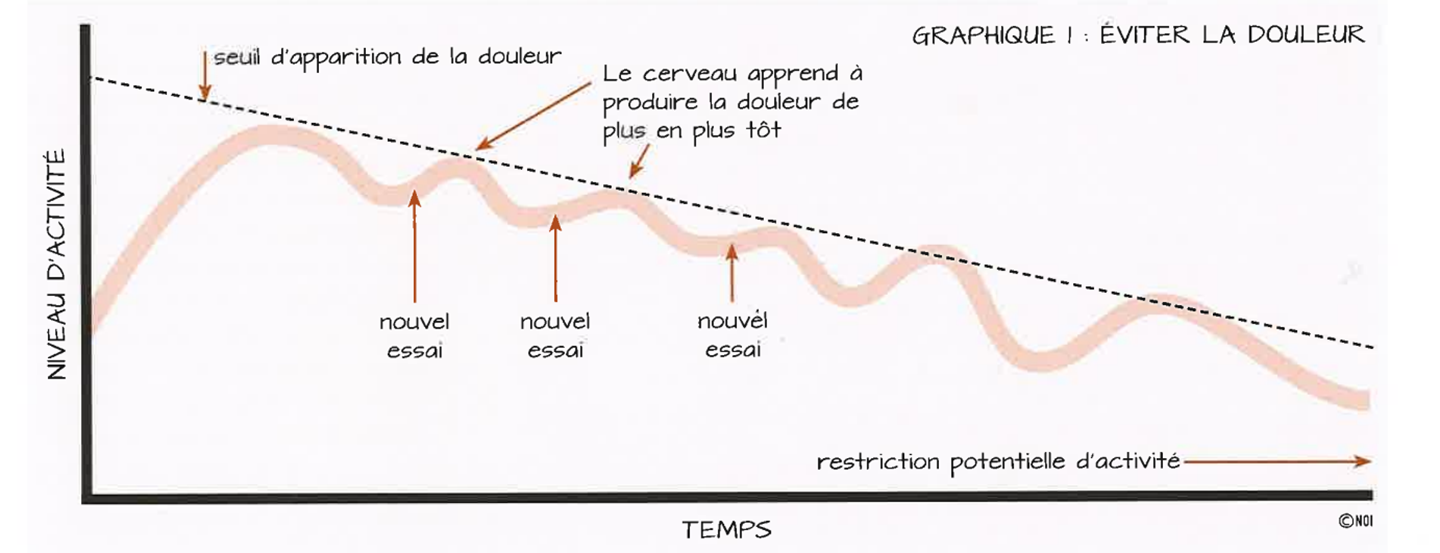 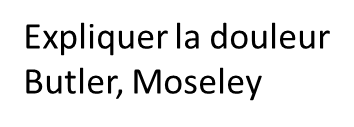 4 axes
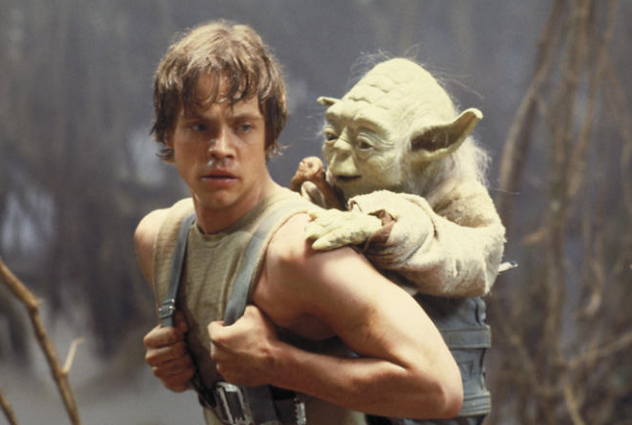 4. Faire des activités pour augmenter ses capacités
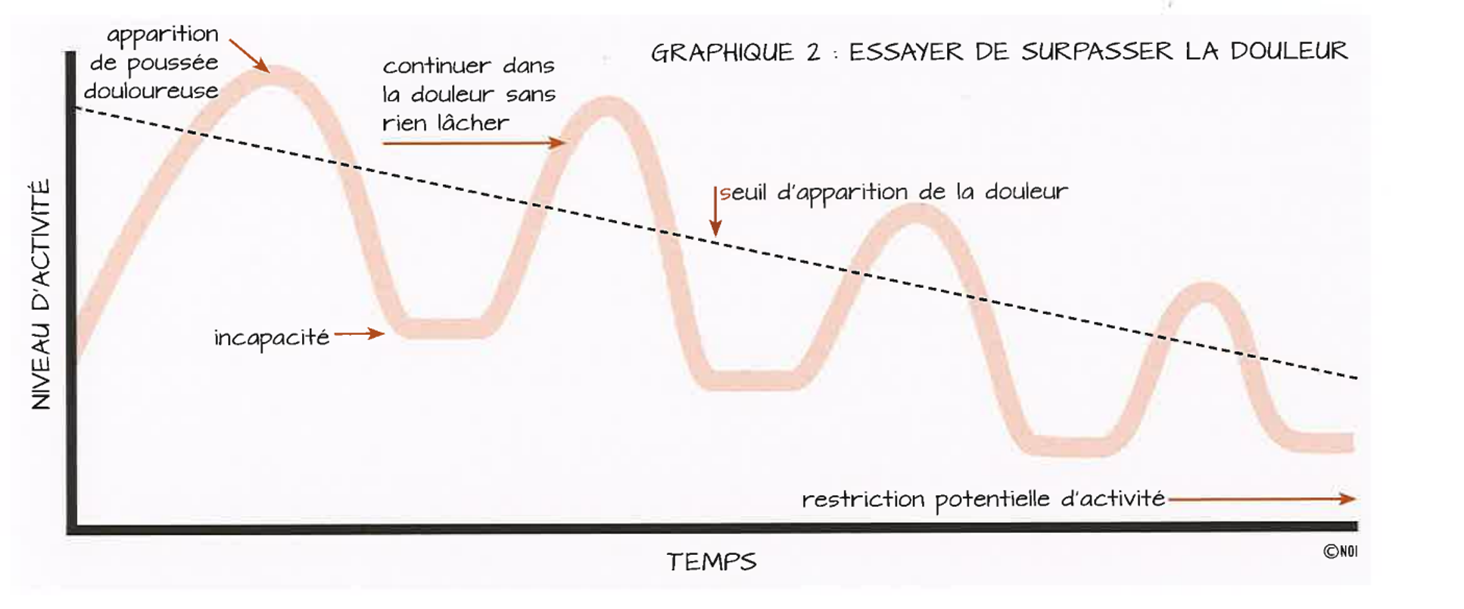 4 axes
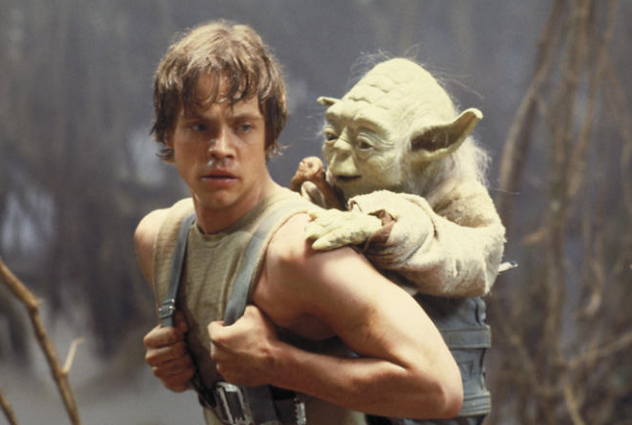 4. Faire des activités pour augmenter ses capacités
J’ai mal mais ça ne me blesse pas
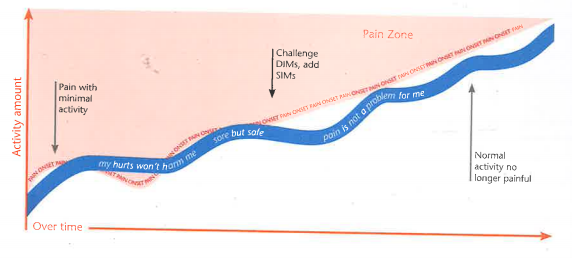 Journée type
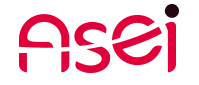 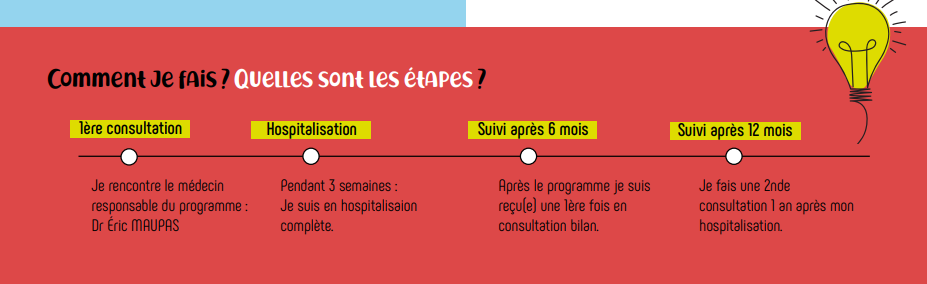 Vécu des enfants : vidéo France 3
La suite
Augmentation du nombre de sessions avec élargissement des indications
Interventions auprès des familles
Interventions auprès du milieu scolaire
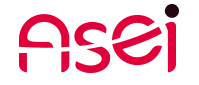 Merci de votre attention !
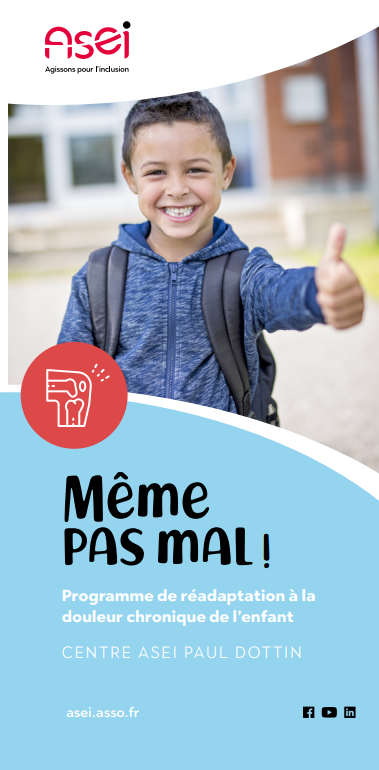